Titre de la séance
Leçon : titre
CE1/2
Le Vivant
Fiche n°__
Je complète la leçon avec le vocabulaire suivant : 
______________ – ___________ – ___________
1
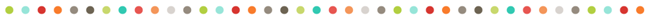 maîkressezaza.eklalog.com